Mental Health Conditions and Hospitalizations for Ambulatory Care Sensitive Conditions Among Veterans with Diabetes, who are dually-enrolled in VA and Medicare
Study Population
Among the study patients, those with:
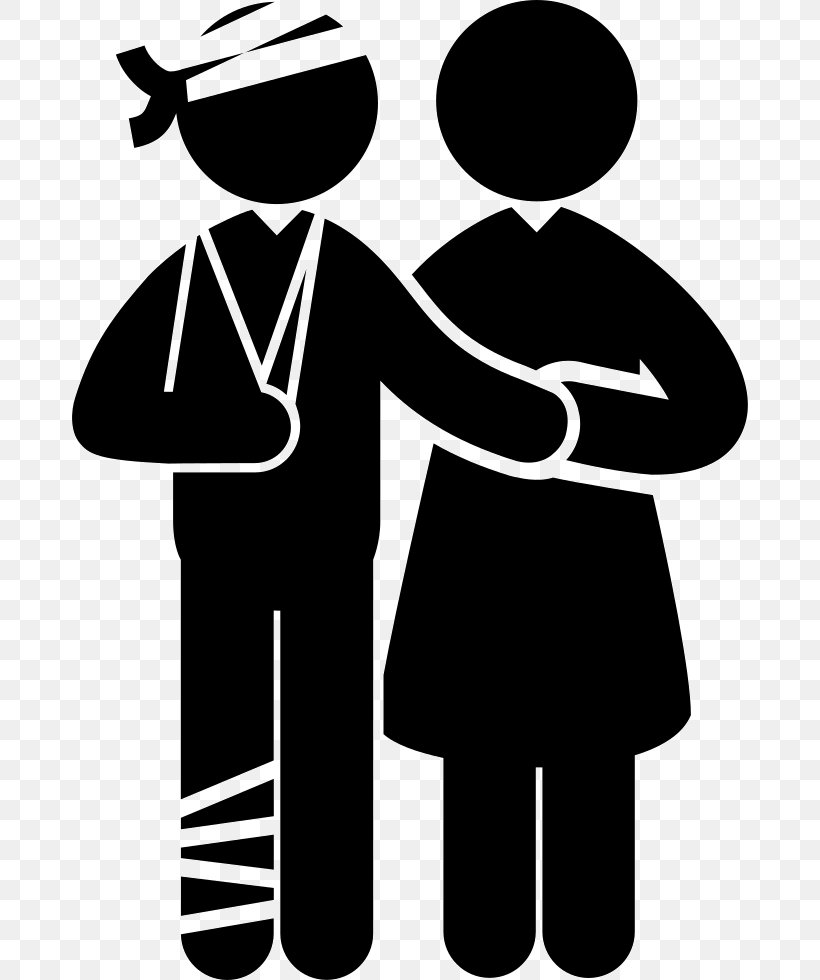 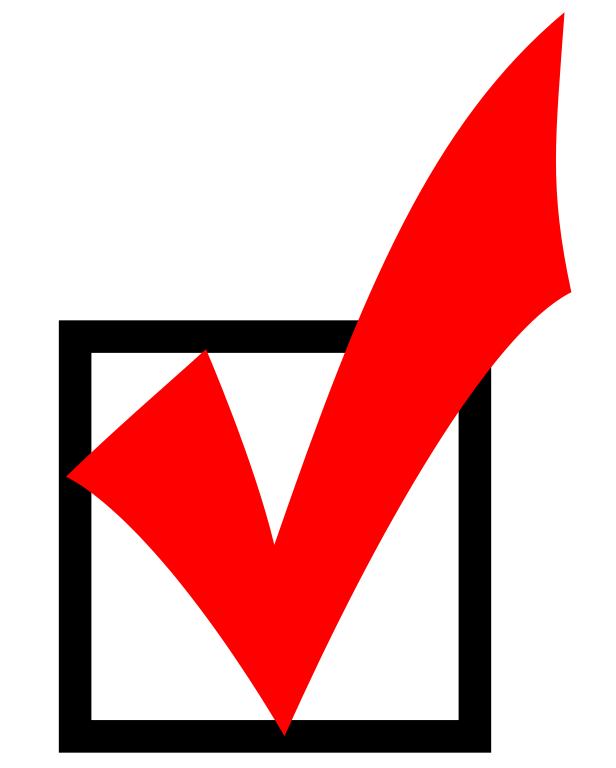 serious mental illness
depression
anxiety
Yes!
had more potentially preventable hospitalizations for ambulatory care sensitive conditions than those without these conditions.
Is there a link between mental health and preventable hospitalizations among veterans with diabetes, who are dually-enrolled in VA/Medicare?
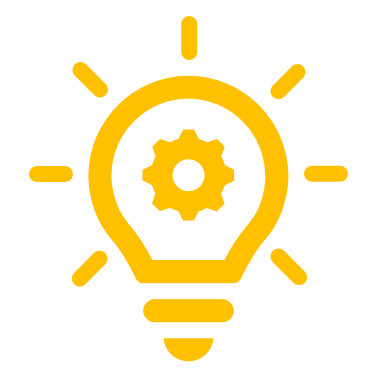 Future studies should examine whether healthcare reform has been successful in reducing the risk for poor-quality care, which could lead to a decrease in preventable hospitalizations.
Patients were Veterans, ≥66 years, VHA + Medicare (fee for service), diagnosed with diabetes.
Veterans with coexisting diabetes and mental health conditions may be at increased risk for preventable hospitalizations.
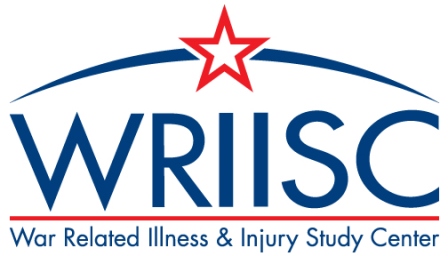 Helmer, Rowneki, Tseng, Fried, Jani et al. Am Health Drug Benefits. Apr. 2020.